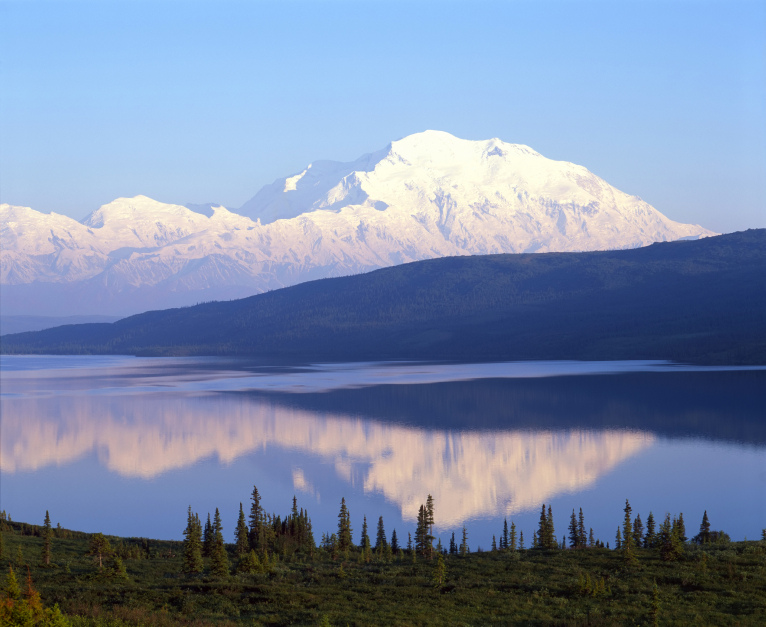 AljaškaAlaska
Tatiana Bučková 
II. D
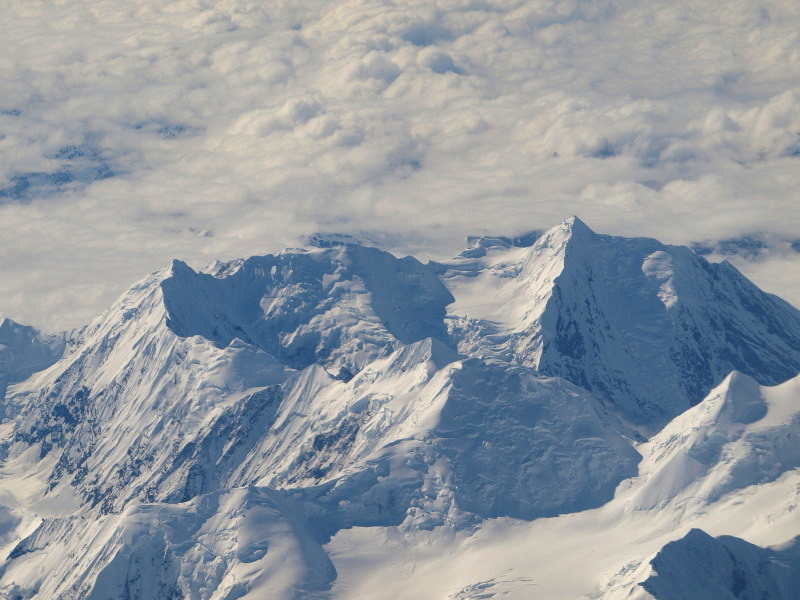 Aljaška
Hl. mesto:  Juneau 
Rozloha: 1 717 854 km²
Počet obyvateľov: 710 231
Štátne zriadenie: federatívna republika
Geografická poloha: polárny kruh
Časové pásmo: Slovensko -10 (-11) hod.
Úradný jazyk: angličtina
Mena: Americký dolár (USD)
[Speaker Notes: Spojené štáty kúpili Aljašku od cárskeho Ruska 18. októbra 1867 za 7,2 miliónov vtedajších amerických dolárov – čo bolo 5 centov za hektár]
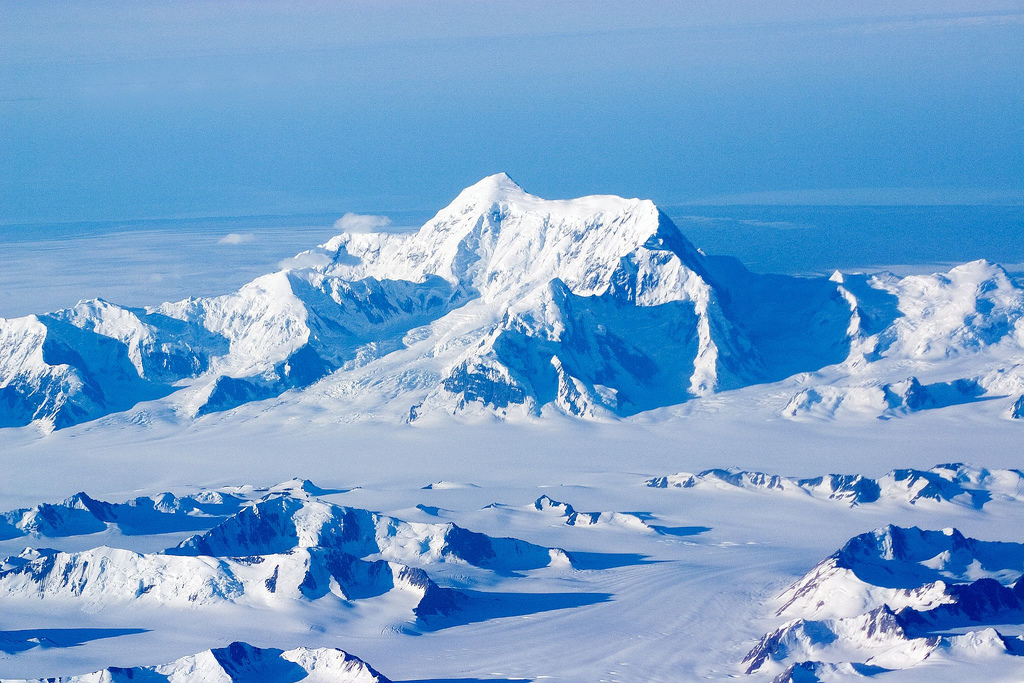 Aljaška
na území Aljašky sa nachádza 17 z 20 najvyšších vrchov USA vrátane Mount McKinley (6193m)
nachádza sa tu viac ako 100 činných sopiek a 100 tisíc ľadovcov a taktiež  3,5 milióna jazier
podnebie je chladné a takmer celé územie je pokryté snehom
Aljaška žije z rybolovu, kožušín, lacných šperkov a toto všetko ich dokáže uživiť len a len vďaka turistom
ZEM POLNOČNÉHO SLNKA
[Speaker Notes: určitú časť roka Slnko nezapadá celkom za horizont. Tento jav zapríčiňuje zakrivenie zemskej osi a Aljaška leží na tak unikátom mieste –polnočné slnko]
ANCHORAGE
najväčšie mesto na Aljaške
severná verzia USA
 veľa čiernych medveďov
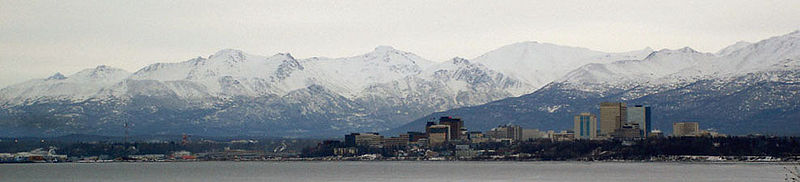 Juneau
nevedie doň žiadna cesta po pevnine
Admiralty Island National Monument
3641 kilometrov štvorcových divočiny
hlavnou atrakciou sú orly, veľryby, tulene, delfíny, morské levy a medvede
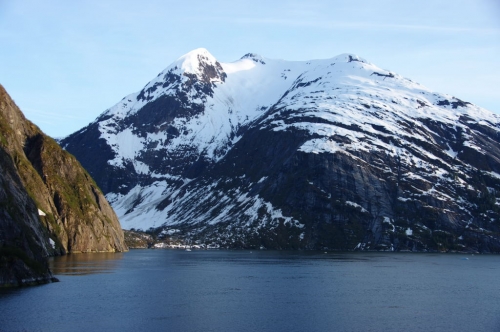 Glacier Bay National Park
jedenásť ľadovcov padajúcich z hôr do mora obklopených divočinou
región je tiež známy pozorovaním veľrýb
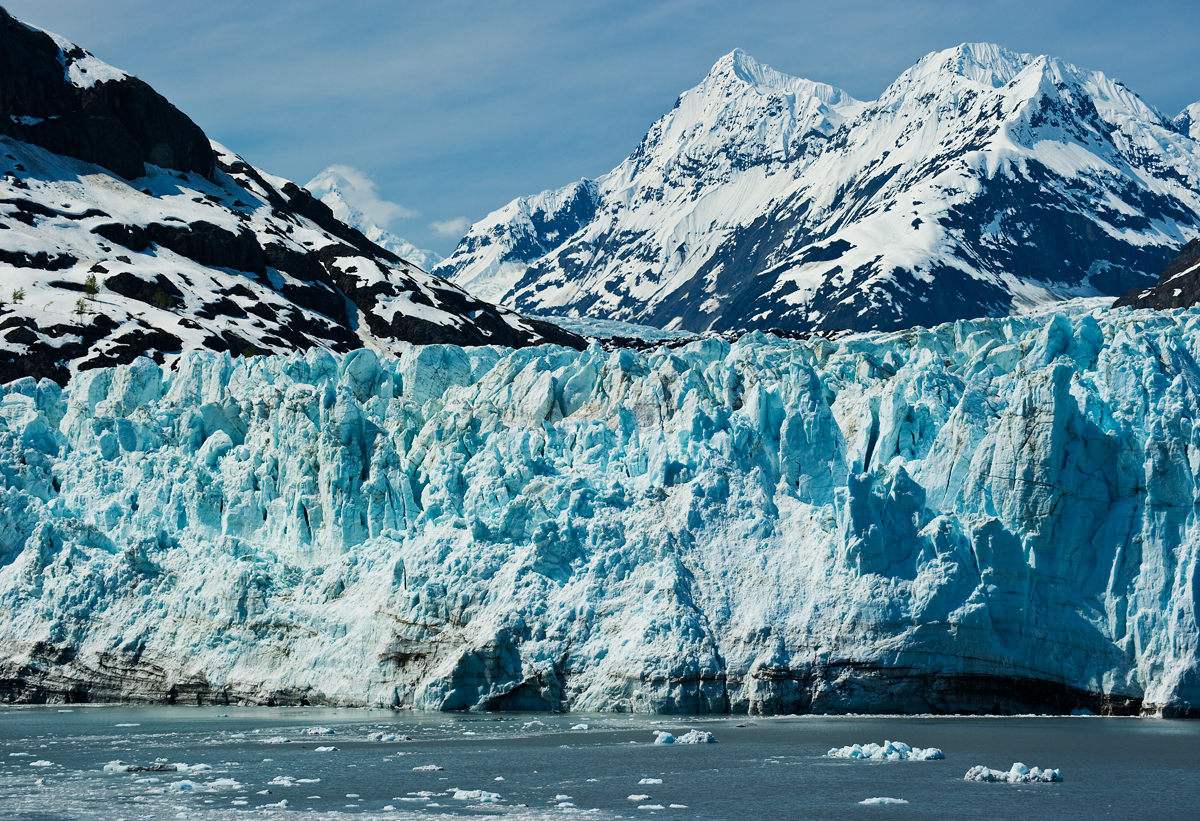 Saxman Native Village
tunajší park totemov je ich najväčšou zbierkov na svete
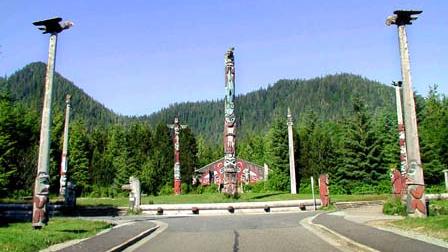 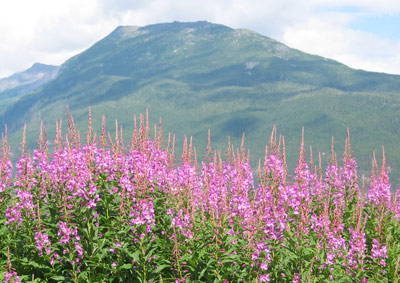 Jedlo a pitie
Jelenia klobása s vajciami, zapečenou zeleninou a zemiakmi
Miestna špecialita je med z rastliny fireweed alebo sirup zo smreku Sitka
[Speaker Notes: Obyvatelia Aljašky milujú jedlo. Porcie sú obrovské aj na americké pomery. Skoro v každom meste nájdete malú, zadymenú reštauráciu, kde si môžete dať obrovské porciu raňajok a množstvo horúcej kávy.]
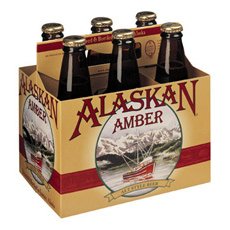 Pivo
je na Aljaške veľmi obľúbené, len v Anchorage sú štyri pivovary
najznámejším pivovarom je Alaska Brewing Company v Juneau
Alaskan Amber je najpredávanejším pivom
mestá  Homer, Haines, Kodiak, Fox a Wasilla majú vlastné pivovary
v januári sa koná Veľký aljašský festival piva a jačmneného vína. Je tretím najväčším festivalom v USA, a čo sa týka jačmenného vína, možno najväčším v USA
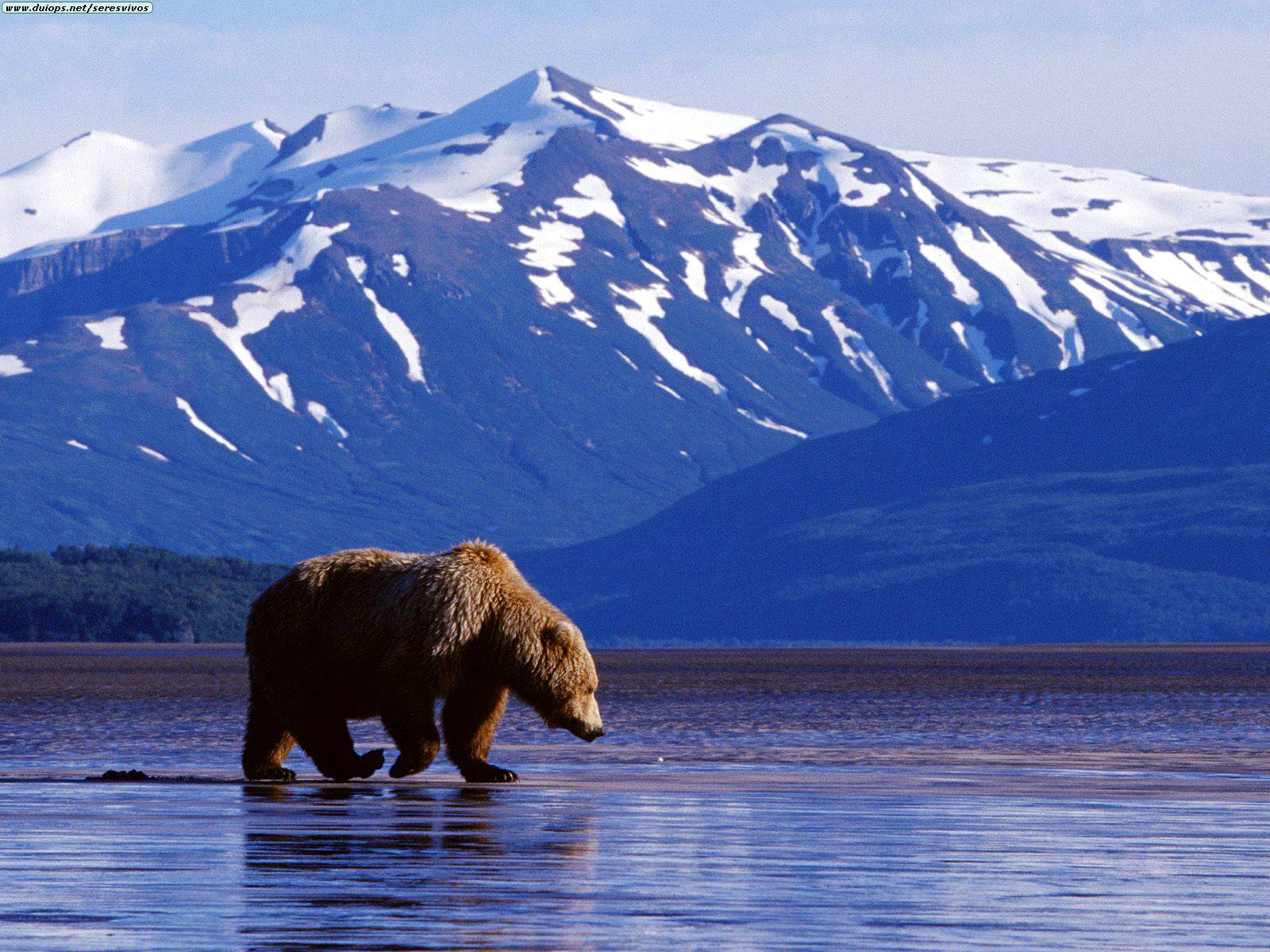 Ďakujem za pozornosť !